Granskning
Tenstaterrassen Vårdbostäder Hus C – Svenska Stadsbyggen





Edona Binaku– Informationssamordnareedona.binaku@planbab.com010 196 05 26
1
Agenda
OBLIGATORISKT:
BEAst Effektivare Granskning 2.0
Principer – Granskning
Principer – Granskningsmöte
Tänk på…
Tider
Leverans Granskningshandlingar
TIPS/ATT TÄNKA PÅ
Kom igång
Granska – Skapa Kommentar
Granska – Ändra Status
Granska – Svara på Kommentar
2
BEAst Effektivare Granskning 2.0
Granskning sker i Bluebeam med granskningsprofil BEAst Effektivare Granskning 2.0
Se BEAst hemsida för videoguider m.m.
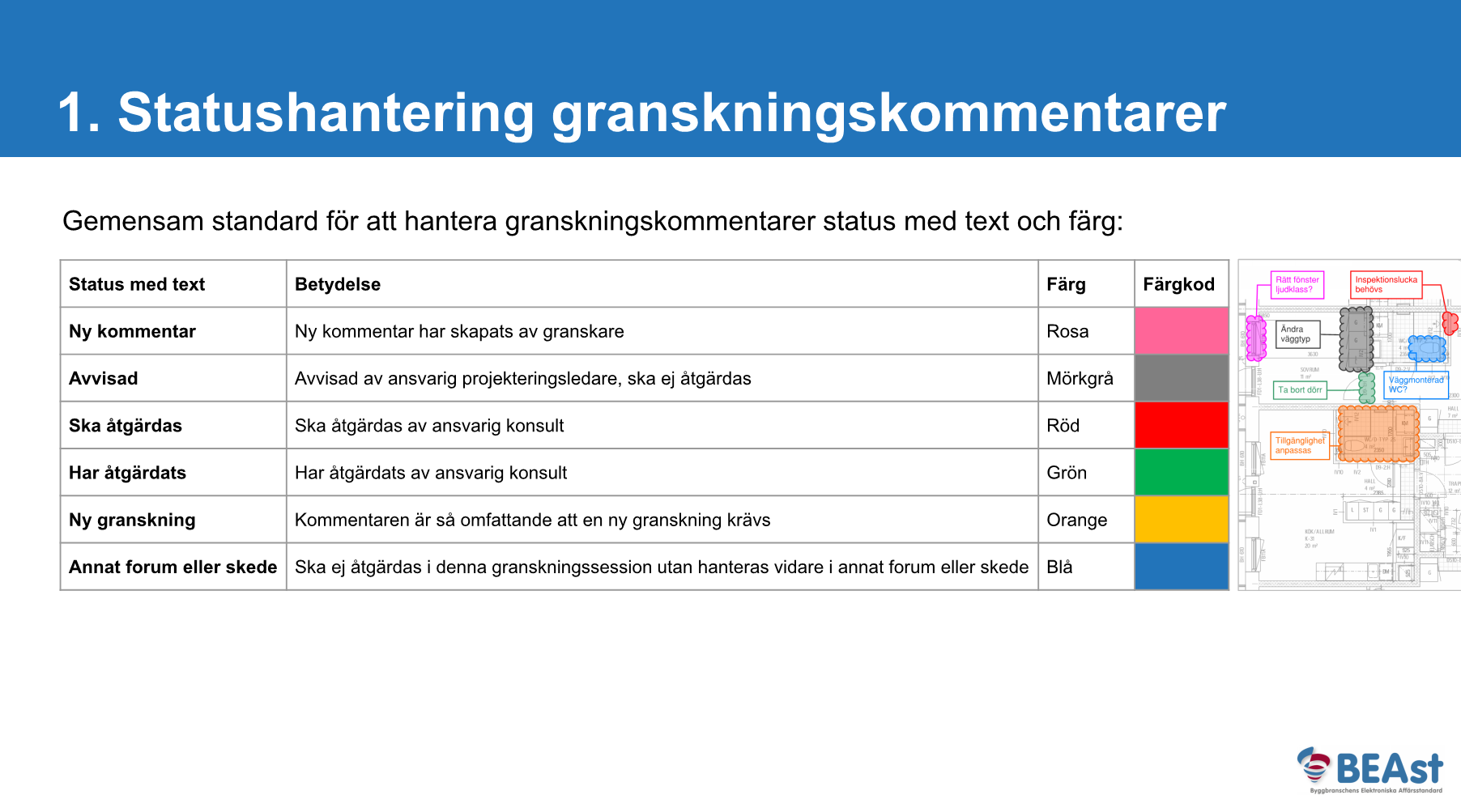 3
Principer - Granskning
Ny Kommentar kräver en kommentar.
Avvisad skall alltid motiveras med ett svar.
Ska Åtgärdas kräver inget svar.
Har Åtgärdats kräver inget svar.
Ny Granskning skall alltid motiveras med ett svar.
VIKTIGT! Ange status Ny Granskning för kommentarer som ska tas upp på granskningsmötet.
Annat Forum eller Skede skall alltid motiveras med ett svar.
4
Principer - Granskningsmöte
Status Ny Kommentar får ej förekomma!
Kommentarer med följande status tas upp under mötet:
Avvisad
Ny Granskning
Annat Forum eller Skede
Kommentarer med följande status kan vid behov tas upp i slutet av mötet:
Ska Åtgärdas
Har Åtgärdats
5
Tänk på…
6
Generella kommentarer som ex. gäller flera ritningar/sidor skapas på sida 2 i Gransknings-PM.
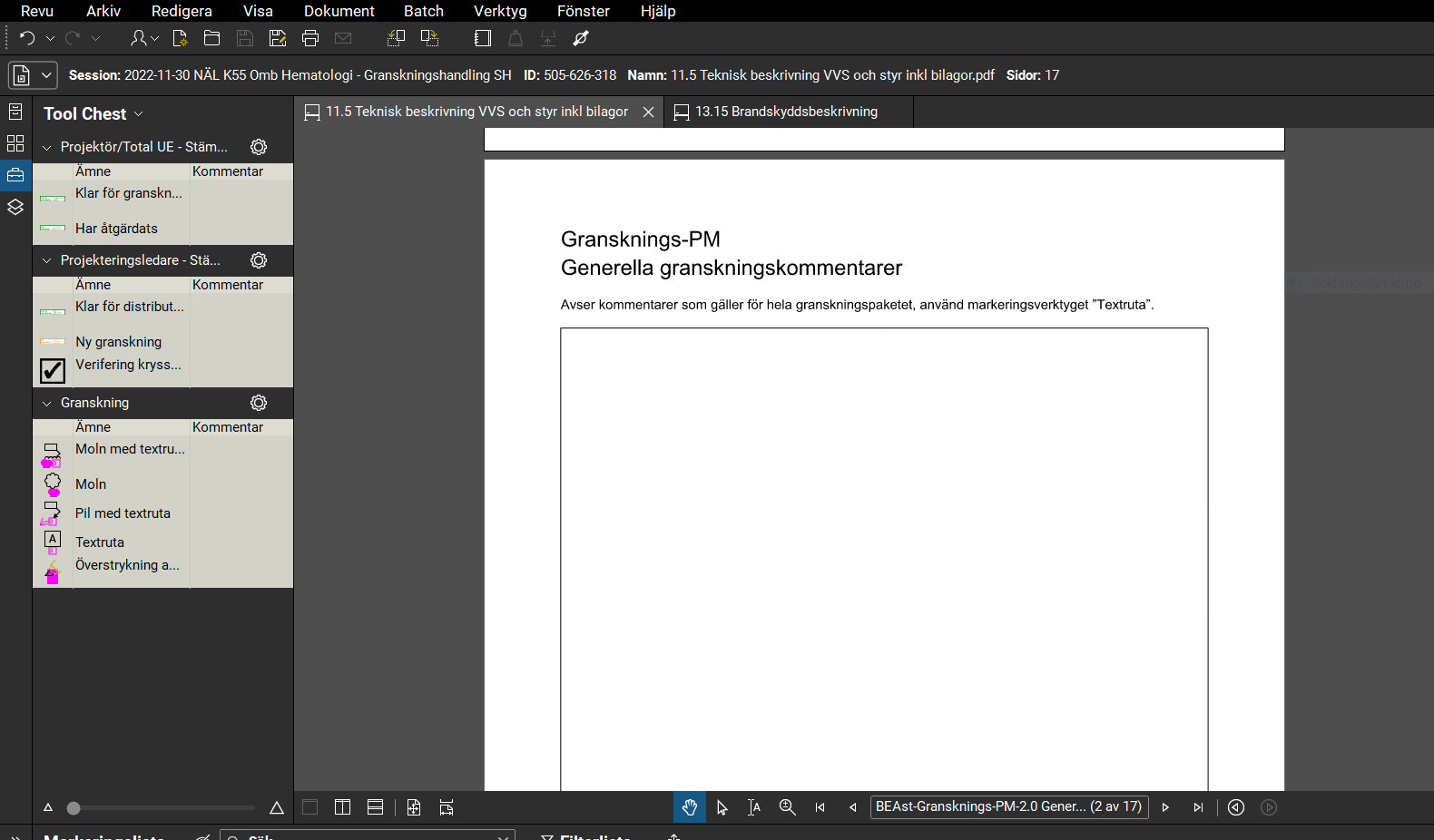 7
Verifiering av projektörer & projekteringsledare
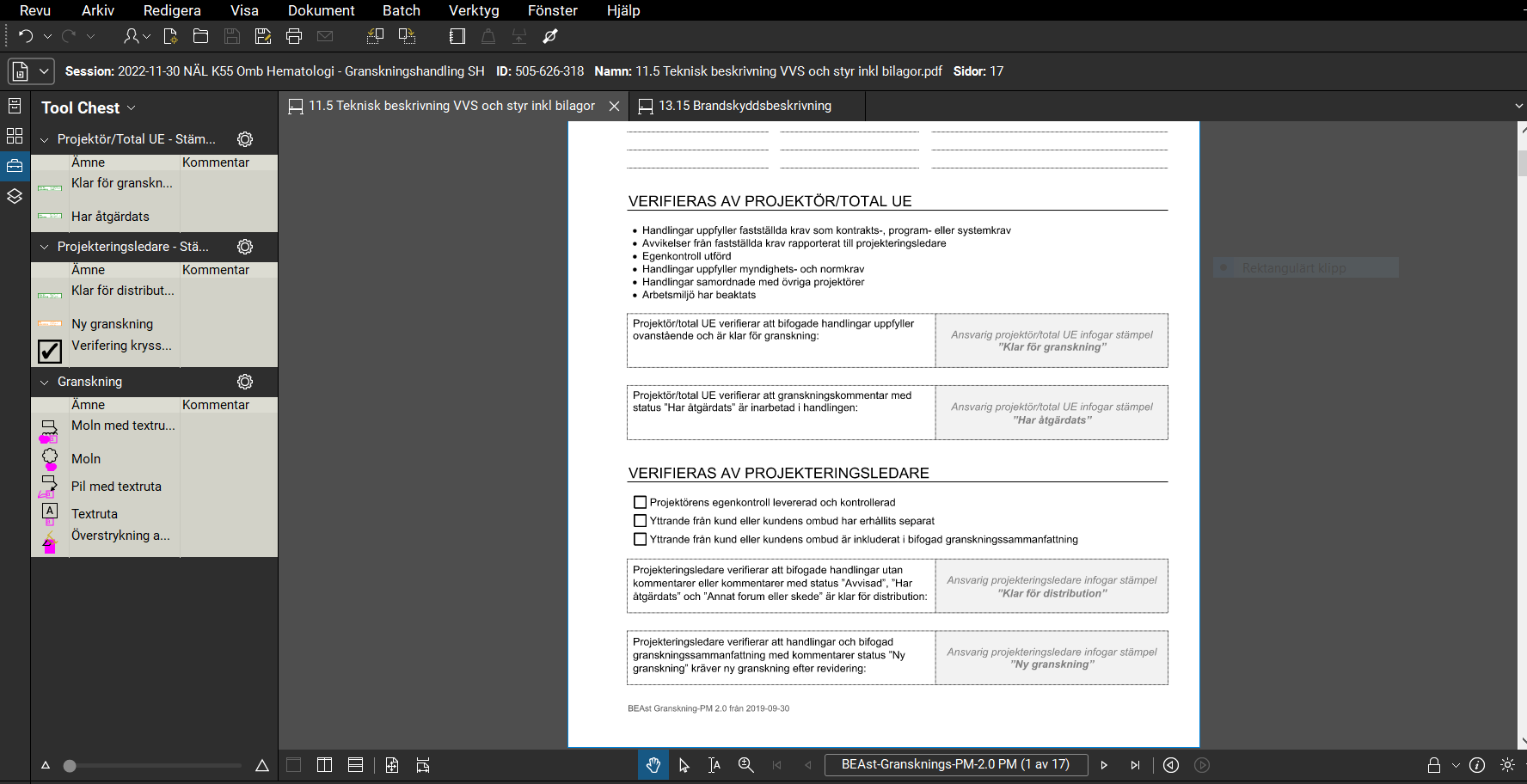 8
Det är enbart kommentarer som statushanters, d.v.s. svar behåller alltid status ”Ny Kommentar”.
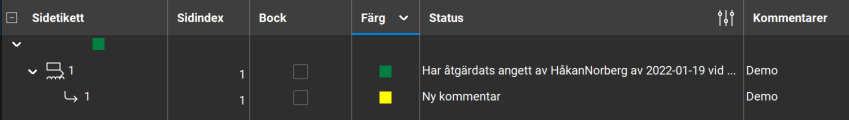 9
Hantera svaren i Markeringslistan, inte som en ny granskningskommentar.
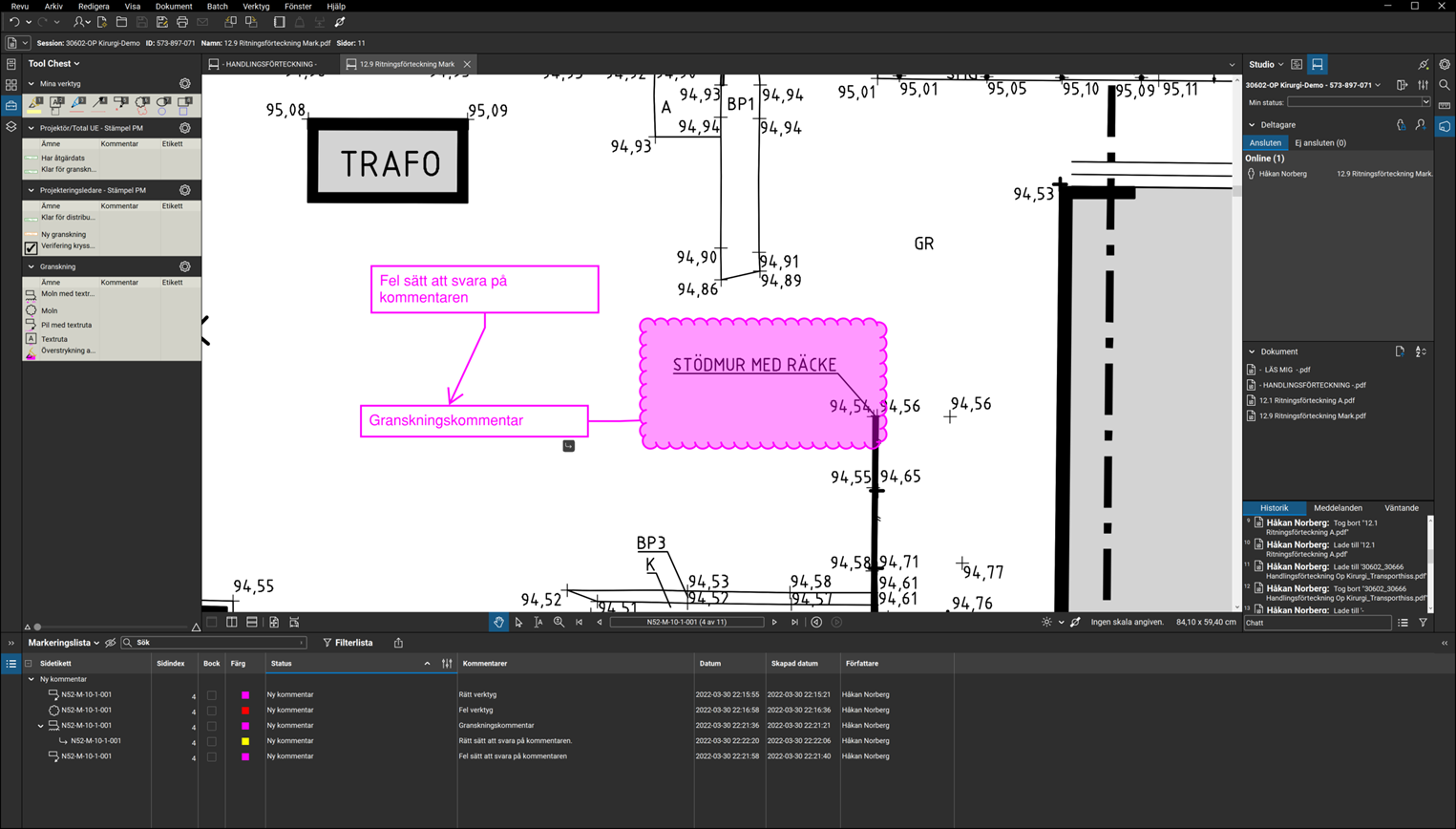 10
Tider
Ny Kommentar
Ska Åtgärdas
Avvisad
2.LEVERANSGRANSKNINGS-HANDLINGAR
Har Åtgärdas
Ny Granskning
Annat Forum eller Skede
230217
Möte 1: 230126, Möte 2: 230202
230123-230125(3 arb.dagar)
230127-230217
221222-230120(10 arbetsdagar)
230111
Installationer
221222
(A, L, Yttre VA)
11
Kom igång
12
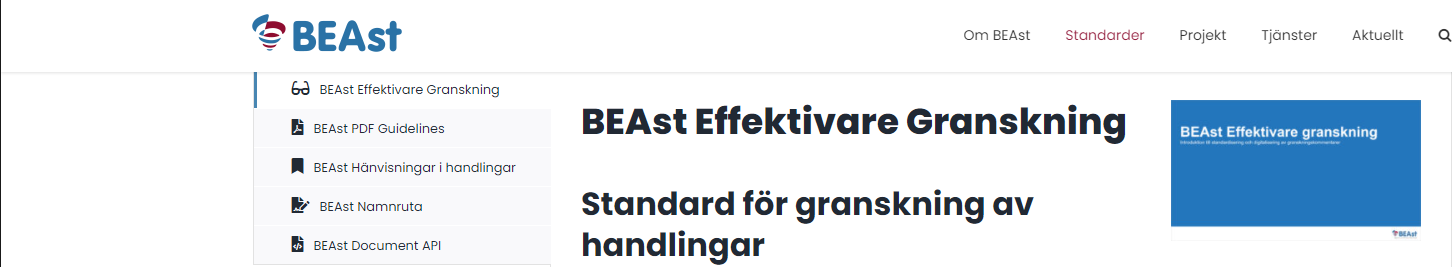 BEAst hemsida
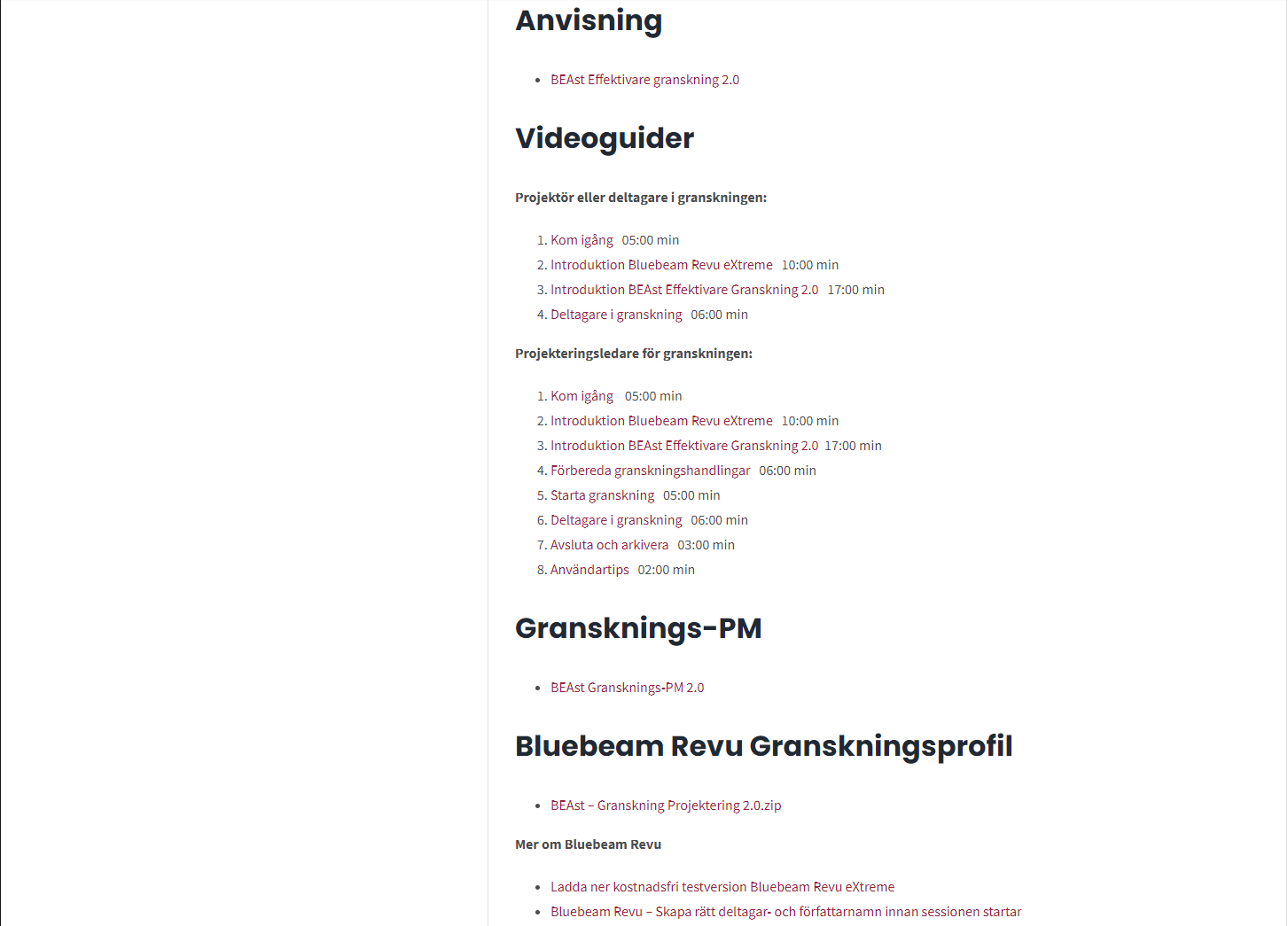 Länk till installationsfil
Bluebeam Revu Granskningsprofil
Videoguider
13
Kontrollera Granskningsprofil
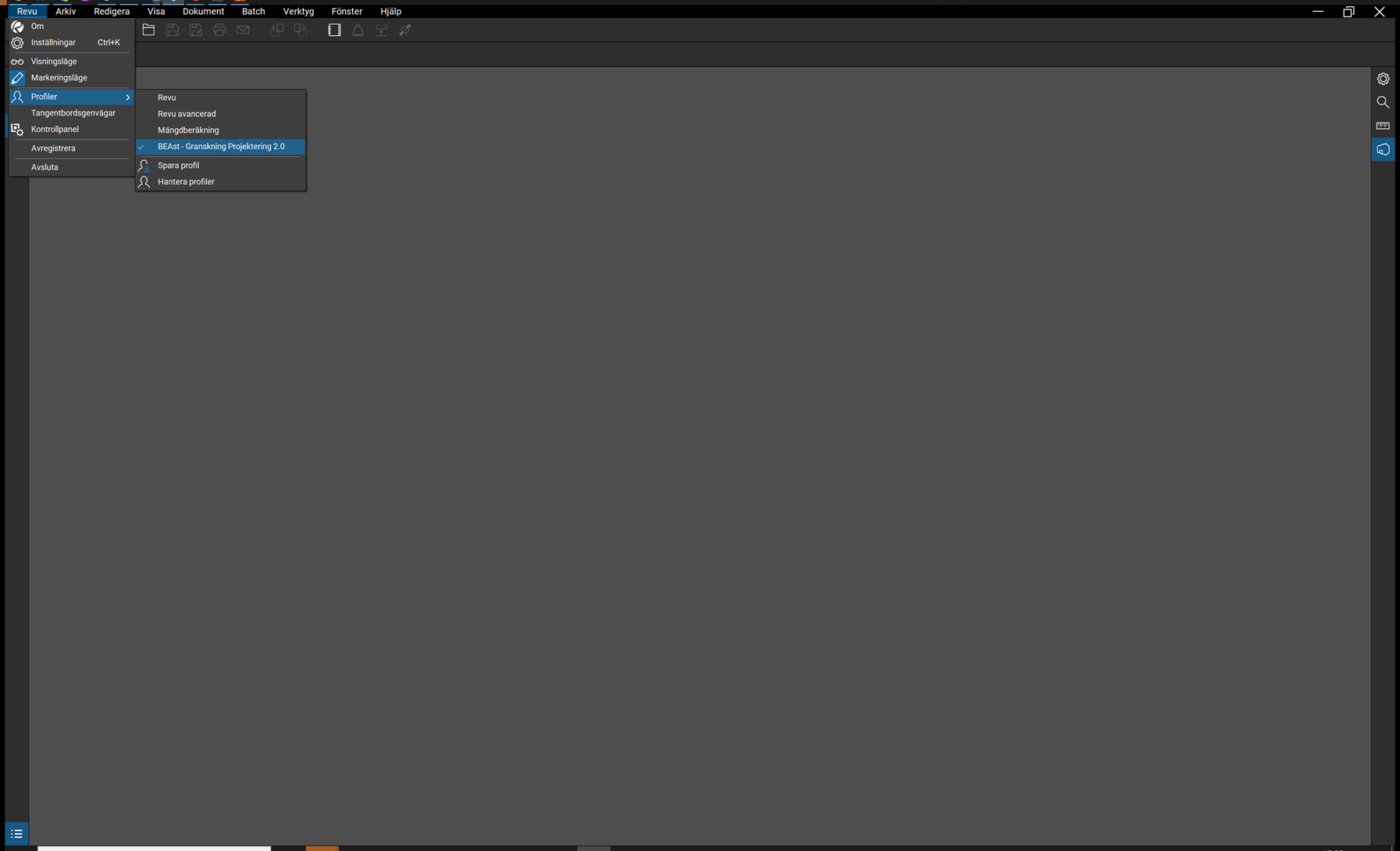 Kontrollera att granskningsprofilen ”BEAst – Granskning Projektering 2.0 är aktiverad.
Om profilen inte är tillgänglig, ladda ner den från BEAst supportsida och aktivera den enligt anvisningar.
14
Skapa Bluebeam Studio-konto
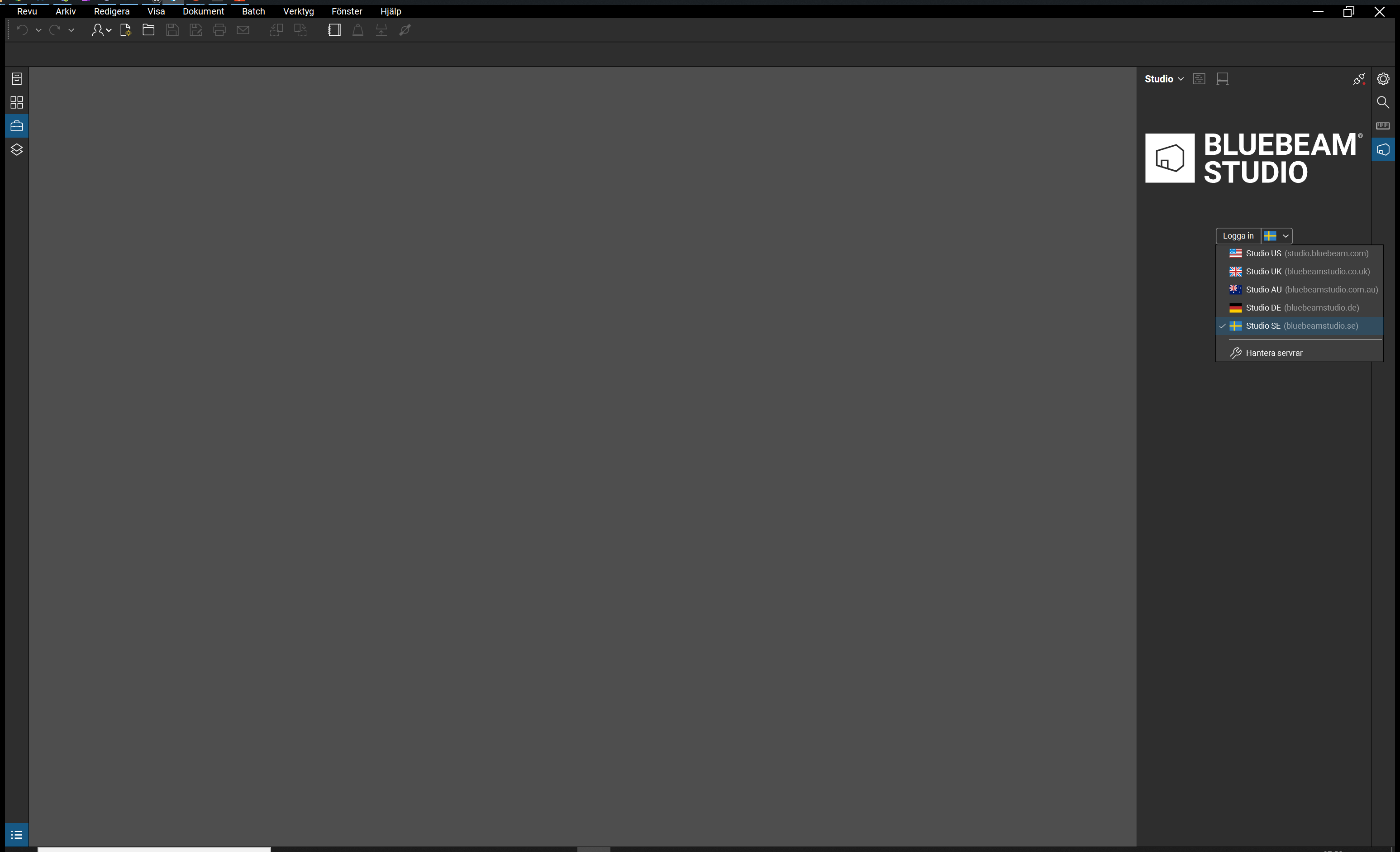 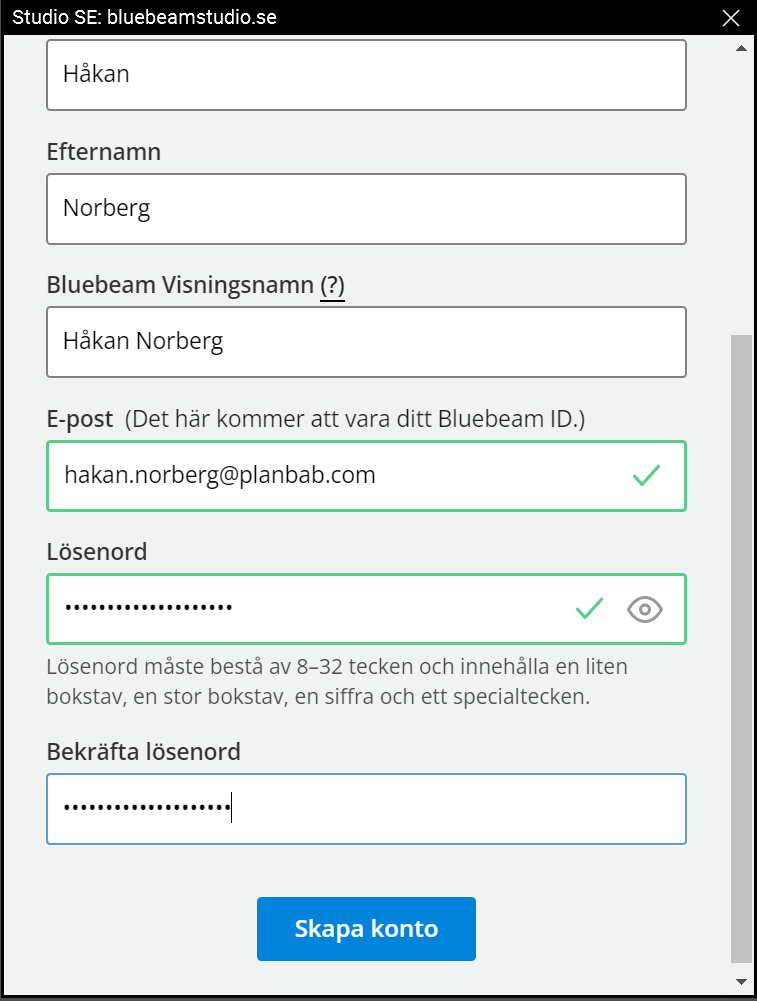 Öppna Studio och välj den svenska servern Studio SE.
Logga in med befintlig användare eller skapa en ny.
Ny användare kan krävas för den svenska servern om du tidigare använt en annan server. Samma användare och lösen kan nyttjas.
VIKTIGT! Ange Förnamn Efternamn i fältet Bluebeam Visningsnamn. Befintliga användare kan kontrollera detta genom att logga in på bluebeamstudio.se och kontrollera fältet Default Name.
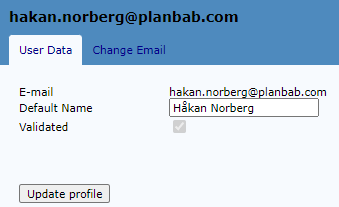 15
Anslut till granskningssessionen
Alt. 1:Klicka på länken Join Session i inbjudan som kommer via e-post.(Kontrollera skräppostmappen)

Alt. 2:Ange Sessions-ID.
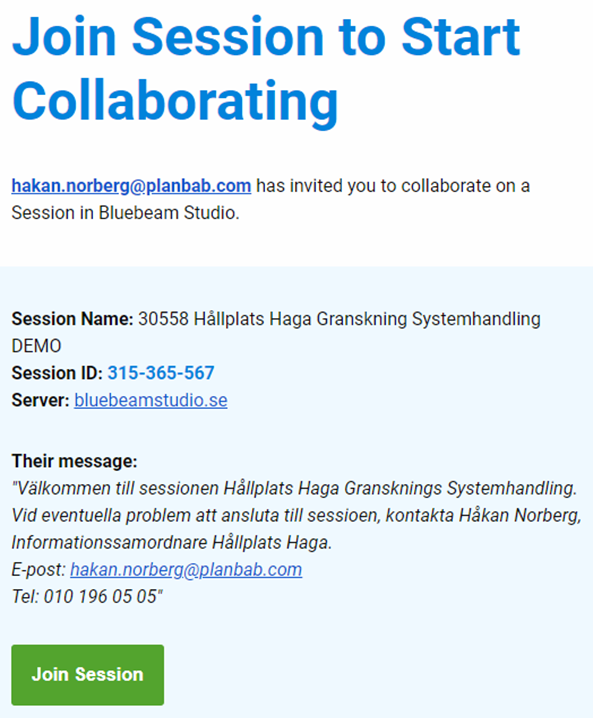 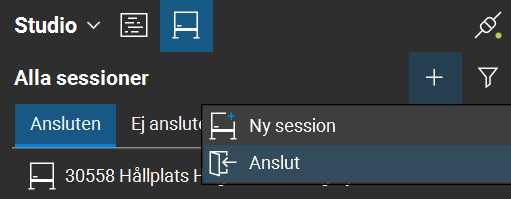 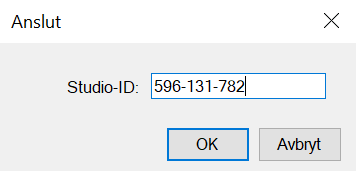 16
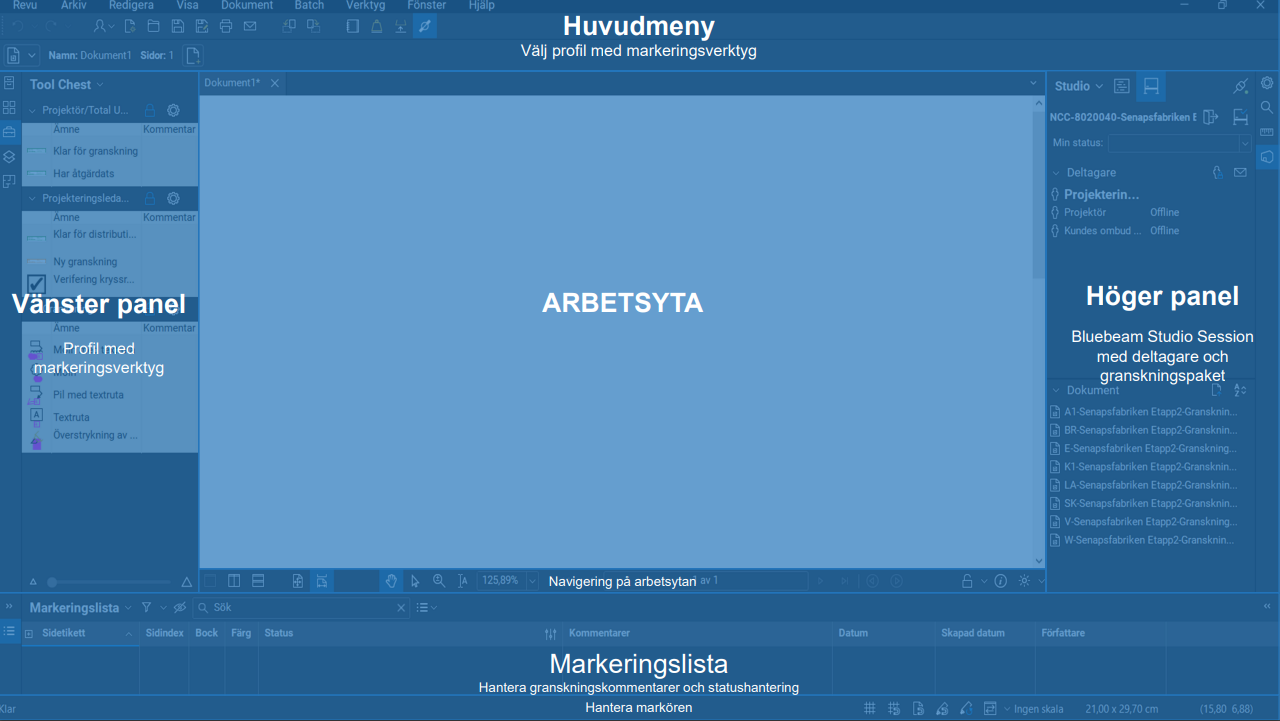 17
Granska
18
Skapa kommentar
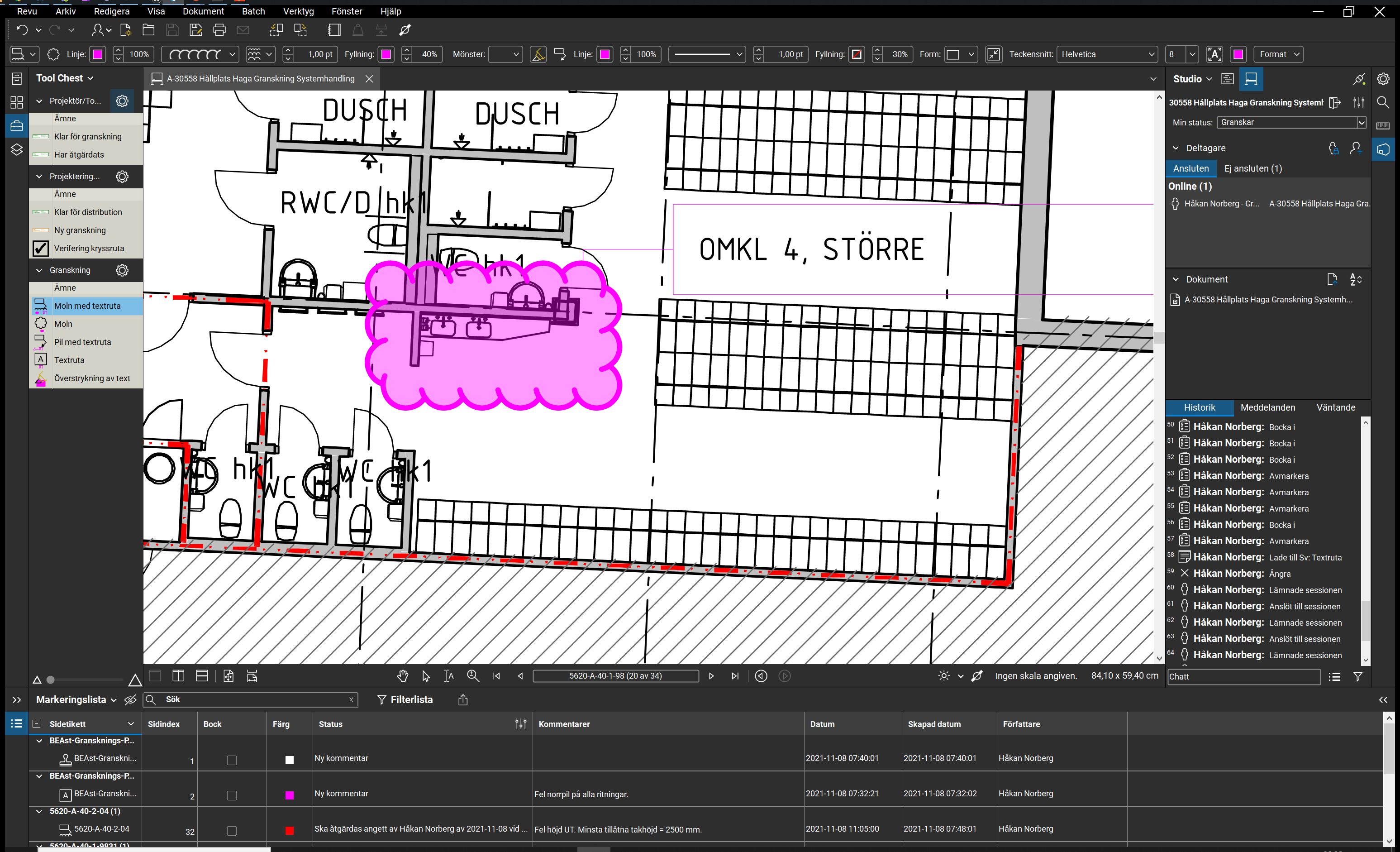 19
Ange status
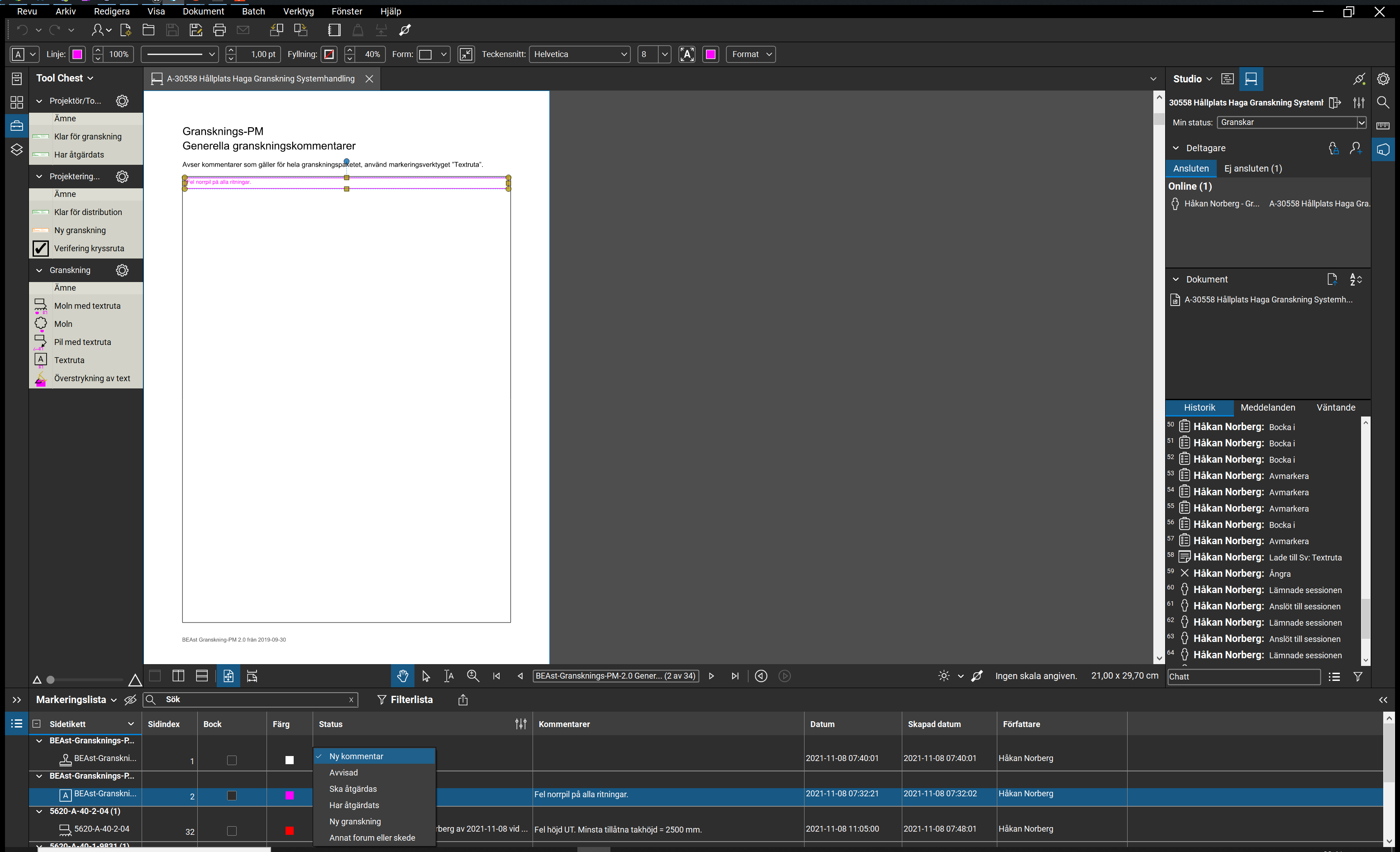 Använd något av följande två alternativ för att ändra status på en kommentar:
Alt. 1:Högerklicka på kommentaren på ritningen och välj Ange status.
Alt. 2:Dubbelklicka på statusfältet i markeringslistan och välj ny status.
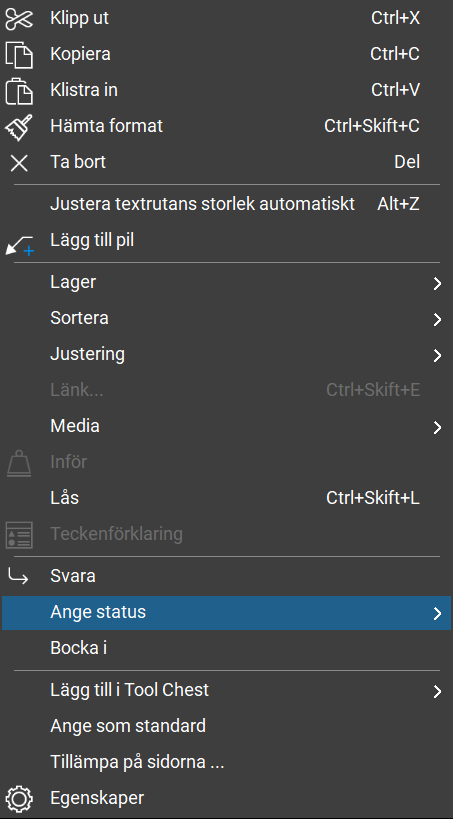 20
Svara
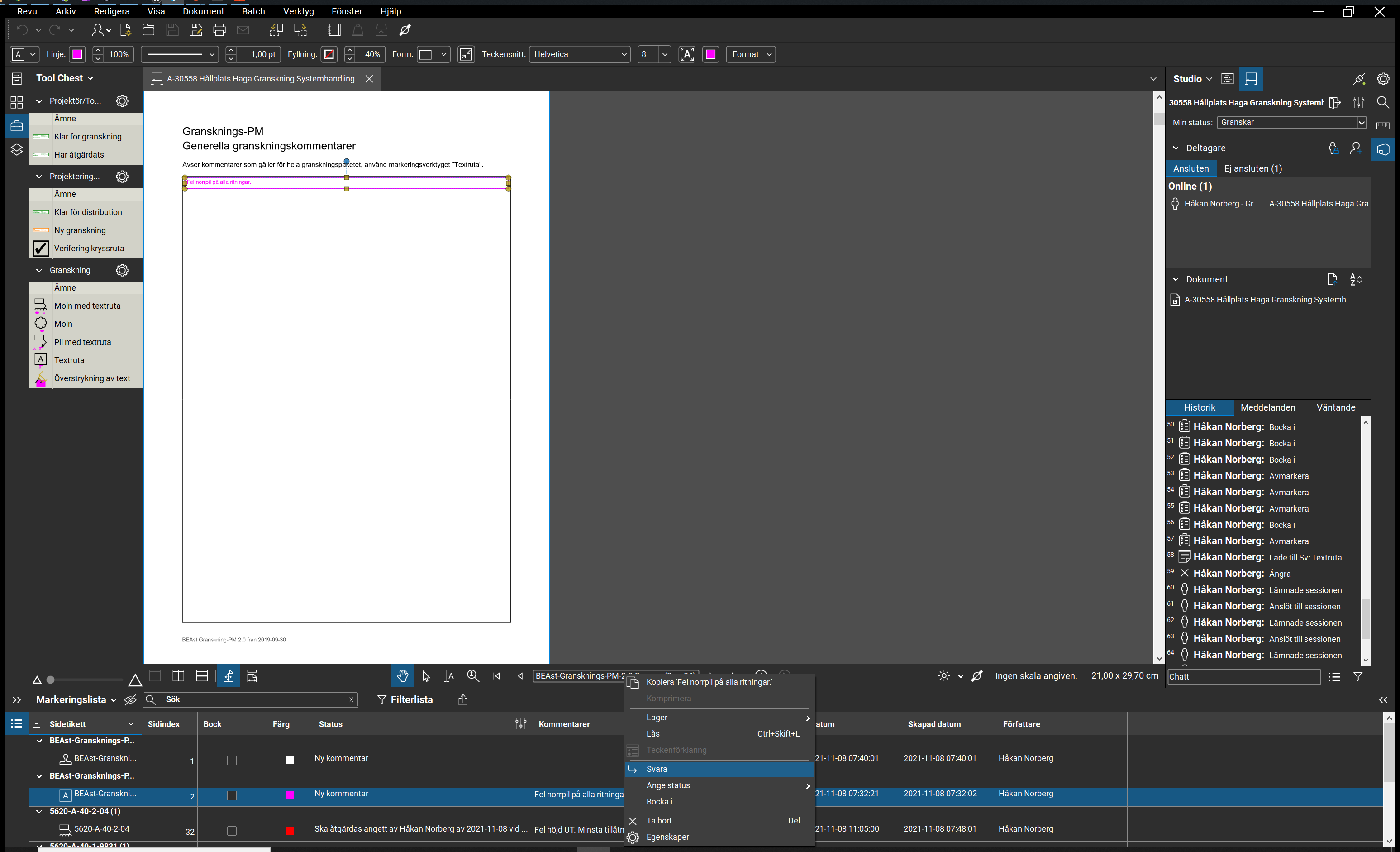 Använd något av följande två alternativ för att svara på en kommentar:
Alt. 1:Högerklicka på kommentaren på ritningen och välj Svara.
Alt. 2:Högerklicka på statusfältet i markeringslistan och Svara.
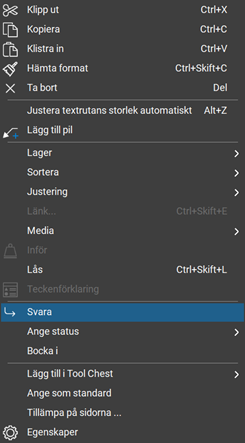 21
Granskning
Tenstaterrassen Vårdbostäder Hus C – Svenska Stadsbyggen





Edona Binaku– Informationssamordnareedona.binaku@planbab.com010 196 05 26
22